Lag Ba’omer and the 70 anniversary for the end of WW2
Heroism
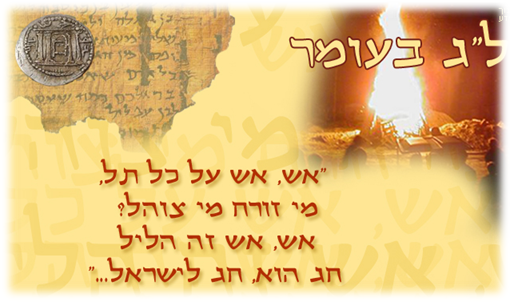 [Speaker Notes: 1.מהו גיבור- פעילות 
1- Divide the group in to 4 smaller groups (or according to the number of tables). As a team, draw /write what is/ who your Hero. It has to be built from each individual’s heroes. (What are their characteristics?)
2- Present your Heroes to the everyone- Discuss as a group what makes a person a hero.
3- Each group gets a picture, name and bio of a person. Each group reads about their person and writes down as a group why or why not he is a Hero. (Heroes from the holocaust and also modern Israel)
4-Present it to everyone.

Today we are mentioning Lag Baomer but a few other things happened today and this weeded (slide 2)

2.השבוע בהסטוריה- חתימה על הכניעה של גרמניה
 As I said we are mentioning Lag Baomer, there are a few aspect to this holiday , one of them is talking about another hero to many-Bar Cochva.
3. ל"ג בעומר- משמעות בציונות –גבורה , בר כוכבא וכו]
The 70 anniversary for the end of WW2
This week in History
 May 7th  , 1945 - The German Instrument of Surrender ended World War II in Europe.  It was signed by representatives of the  OKW and the Allied Force together with the Soviet High Command and French representative signing as witness .
My 8th, 1943- The Warsaw Ghetto Uprising  that started on 19 April. On May 8, the Germans discovered a large bunker located at Miła 18 Street, which served as the resistance  main post. Most of the organization's remaining leadership and dozens of others committed a mass suicide . They included the chief commander of ŻOB, Mordechaj Anielewicz. 
May 8th, 1945- The date is known in the West as Victory in Europe Day, whereas in post-Soviet states the Victory Day is celebrated on 9 May, since it was signed after midnight Moscow time.
[Speaker Notes: 1- Oberkommando der Wehrmacht
2- it was signed again in May 8th in Berlin according to the soviets demand 
3-The Warsaw Ghetto Uprising  was the 1943 act of Jewish resistance that arose within the Warsaw Ghetto in German-occupied Poland during World War II, and which opposed Nazi Germany's final effort to transport the remaining Ghetto population to Treblinka extermination camp. The most significant portion of the rebellion took place beginning on 19 April, but ended when the poorly supplied resistance was defeated by the German soldiers. This officially finished their operation to liquidate the Ghetto on 16 May. 
4- למרות שמלחמת העולם לא הסתיימה בתאריך זה, אלא רק ב-15 באוגוסט 1945 (יום הניצחון על יפן, ידוע גם כ-VJ-DAY), נחשב תאריך זה לתאריך שבו מצוין סוף המלחמה]
Lag Ba’omer
Lag Ba’Omer is a Jewish holiday celebrated on the 33rd day of the Counting of the Omer, which occurs on the 18th day of the Hebrew month of Iyar.
This day marks the hillula  of Rabbi Shimon bar Yochai, and the day on which he revealed the deepest secrets of kabbalah in the form of the Zohar -a landmark text of Jewish mysticism. 
In modern Israel, early Zionists redefined Lag BaOmer as a commemoration of the Bar Kokhba revolt against the Roman Empire (132–136 CE). 
Customs:  dancing around bonfires by night and playing with bows and arrows by day to remember the actions of Bar Kokhba's rebel forces, sitting around an bonfire about a hero "whom the entire nation loved" and focusing on the image of a powerful hero.
In modern Israel, Lag BaOmer is "a symbol for the fighting Jewish spirit". The Palmach division of the Haganah was established on Lag BaOmer 1941, and the government order creating the Israel Defense Forces was issued on Lag BaOmer 1948. Beginning in 2004, the Israeli government designated Lag BaOmer as the day for saluting the IDF reserves
[Speaker Notes: 1-The origins of Lag BaOmer as a minor festival are unclear. The date is mentioned explicitly for the first time in the 13th century by the Talmudist Meiri in his gloss to Yevamot 62b. The Talmudic passage states that during the time of Rabbi Akiva, 24,000 of his students died from a divinely-sent plague during the counting of the Omer. The Talmud goes on to say that this was because they did not show proper respect to one another. Meiri named Lag BaOmer as the day when, "according to a tradition of the geonim", the "plague" ended.[4]
After the death of Rabbi Akiva's 24,000 students, he was left with only five students, among them Rabbi Shimon bar Yochai. The latter went on to become the greatest teacher of Torah in his generation, and is purported to have authored the Zohar, a landmark text of Jewish mysticism. The Zohar calls the day of Bar Yochai's death a hillula ), on the day of Bar Yochai's death, he revealed the deepest secrets of the Kabbalah.[5] Lag BaOmer therefore became a day of celebration of the great light (i.e., wisdom) that Bar Yochai brought into the world.[6]

2- (celebration, interpreted by some as anniversary of death). (4 days celebration where at the end 3 year old kids get their firs hair-cut “halake”)

5- the deface forces before the IDF

Bar kochva- חז"ל כאמור היו חלוקים ביחסם אל בר כוכבא. מחד - היה האיש נערץ על ידי רבי עקיבא, וקשה לקום כנגד הערכתו של רבי עקיבא. מאידך, היו הם עדים לאסון ההיסטורי שהתרחש בעקבות המרד הכושל, לגזירות השמד שהטיל אדריאנוס ולמותם של רבים על קידוש השם, ובהם עשרת הרוגי מלכות. בר כוכבא מתואר בספרות חז"ל כמנהיג כריזמטי ותקיף בעל כוח פיזי רב,
למרות הכישלון היו מחכמי ישראל שהדגישו את הצלחת המרד לכמה שנים, ואת גבורתו הגדולה של בר כוכבא, ואף חישול הדור למסירות נפש וקידוש ה'.‏[17] c
בעת המודרנית רואים בר כוכבא משום חוליה בשלשלת ההיסטורית של מאבק העם היהודי לעצמאות במולדתו. המיתוס שנוצר סביבו העלים לחלוטין את כישלון המרד. החג הדתי ל"ג בעומר לציון סופה של מגפה שקטלה עשרים וארבעה אלף מתלמידיו של רבי עקיבא, כמו גם את יום פטירתו של שמעון בר יוחאי, הפך לחג בעל סממנים לאומיים בו חוגגים את "ניצחון בר כוכבא על הרומאים", המסופר לפרטי הפרטים, מהדלקת המשואות והמדורות, ועד הירי בחץ 

המזרחן והמומחה ליחסים בינלאומיים ולאסטרטגיה פרופ' יהושפט הרכבי הציג בספריו‏[20] את בר כוכבא כהרפתקן, אשר הוביל את העם למרד שלא היה לו סיכוי, ואשר הביא לחורבן, לשמד ולגלות, שתוצאותיה ניכרות עד היום, כאלף שמונה מאות וחמישים שנה לאחר מכן. 

לעומתו הרב צבי יהודה קוק הביע את הדעה, כי מרד בר כוכבא, היה זריקת עידוד לפני היציאה לגלות הארוכה. היהודים יזכרו שכמעט הצליחו להקים מדינה, ויהיה להם למה להתגעגע שוב. גם פרופ' ישראל אלדד הגיב לעמדת הרכבי בהרצאה שהפכה לחוברת בנושא, ובה הביע התנגדות לשיפוט המרד לפי תוצאותיו, והראה את ההכרח שבמרידה מול גזירות הדת של רומא, כמו גם את סבירות הצלחתו של המרד באותו זמן‏[21].וקשת. בבתי הספר ובגני הילדים שנו במיתוס והעשירוהו בשירים ובסיפורים שרובם עוסקים במאבקו של בר כוכבא באריה.]